Животные пустыни
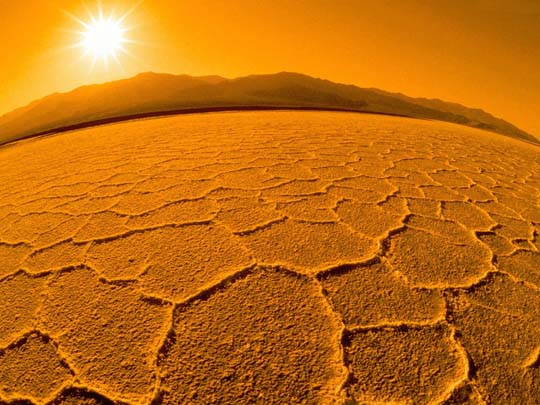 Сахарская лисица
Лисица фенек
Сахарская лисица — это ночное животное с большими острыми ушами. Она питается семенами, плодами, а также ящерицами и термитами. Живёт в группах, состоящих из 12 членов, в норах с многометровыми ходами. Самки рожают от 2 до 5 детенышей.
Длина: 25-40 смВес: 1-1,5 кгПродолжительность жизни: 12 летМесто обитания: Северная Америка, Западная Азия.
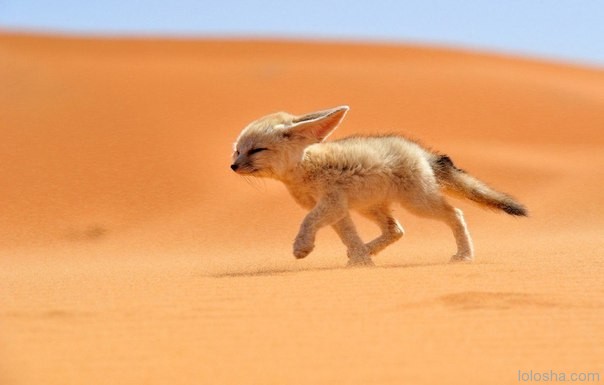 Антилопа Аддакс
Самое удивительное – способность Аддакса обходиться без влаги. В этом до Аддакса далеко даже верблюдам. Верблюд надолго запасает воду.
Рост до 115см.,
Длина до 170см.,
Масса тела до 125кг.,
Срок жизни до 25 лет,
Обитание Африка.
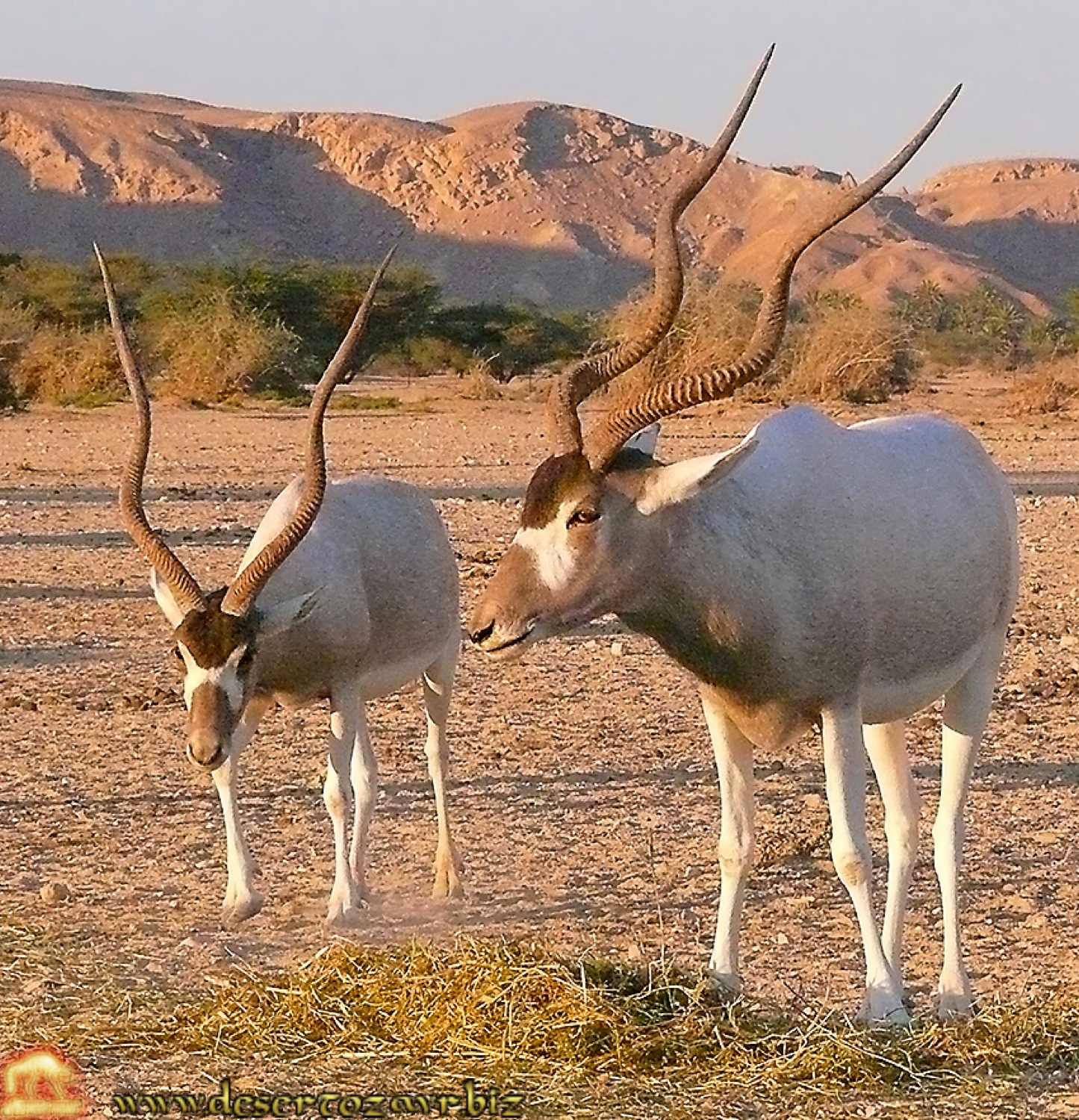 Капский заяц или толай
Некрупный заяц, по внешнему виду напоминающий мелкого русака: длина тела 39-55 см, масса 1,5-2,8 кг. Уши и ноги длинные, по относительным размерам даже длиннее, чем у русака. Длина клиновидного хвоста 7,5-11,6 см, длина уха 8,3-11,9 см. Ступни задних лап довольно узкие, к передвижению по глубокому снегу этот заяц не приспособлен. Окраска меха, в целом, напоминает окраску светлого русака, но мех не имеет характерной волнистости.
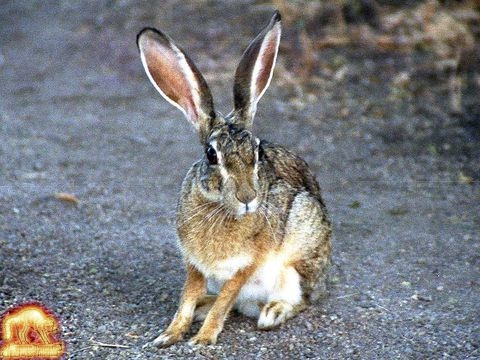 Рогатая гадюка
Рогатая гадюка - змея длиной 60—80 см, с толстым туловищем и резко суженным коротким хвостом. Над глазами торчит по одной острой вертикальной чешуйке. Длина этих чешуек бывает очень различна. Чешуи по бокам туловища мельче спинных, сильно килеватые и направлены косо вниз, образуя подобие пилы, проходящей вдоль каждого бока
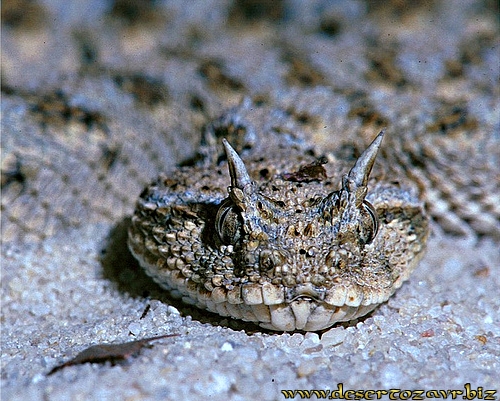 Скорпион
Скорпион -  отряд членистоногих из класса паукообразных. Исключительно наземные формы, которые встречаются лишь в жарких странах. Всего известно около 1200 видов скорпионов. Среди них есть и самые большие паукообразные, такие как гвинейский императорский скорпион, достигающий в длину 180 мм, и сравнительно мелкие — длиной всего 13 мм.
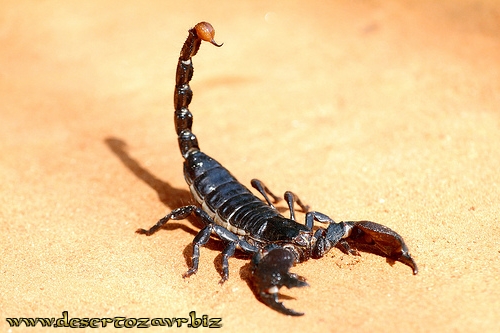 Эфа
Эфа —Небольшая змея, обычно 50—60 см длиной, изредка достигает размеров 70—80 см. Самцы в среднем немного крупнее самок. Глаза у эфы большие и высоко расположенные, так что любая часть головы образует заметный прогиб. Голова покрыта мелкими ребристыми чешуйками, на чешуе туловища также выступают резкие ребрышки. По бокам тела проходят 4—5 рядов более мелких и узких чешуи.
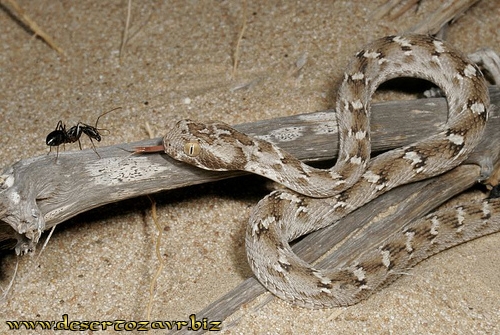